参考資料　10
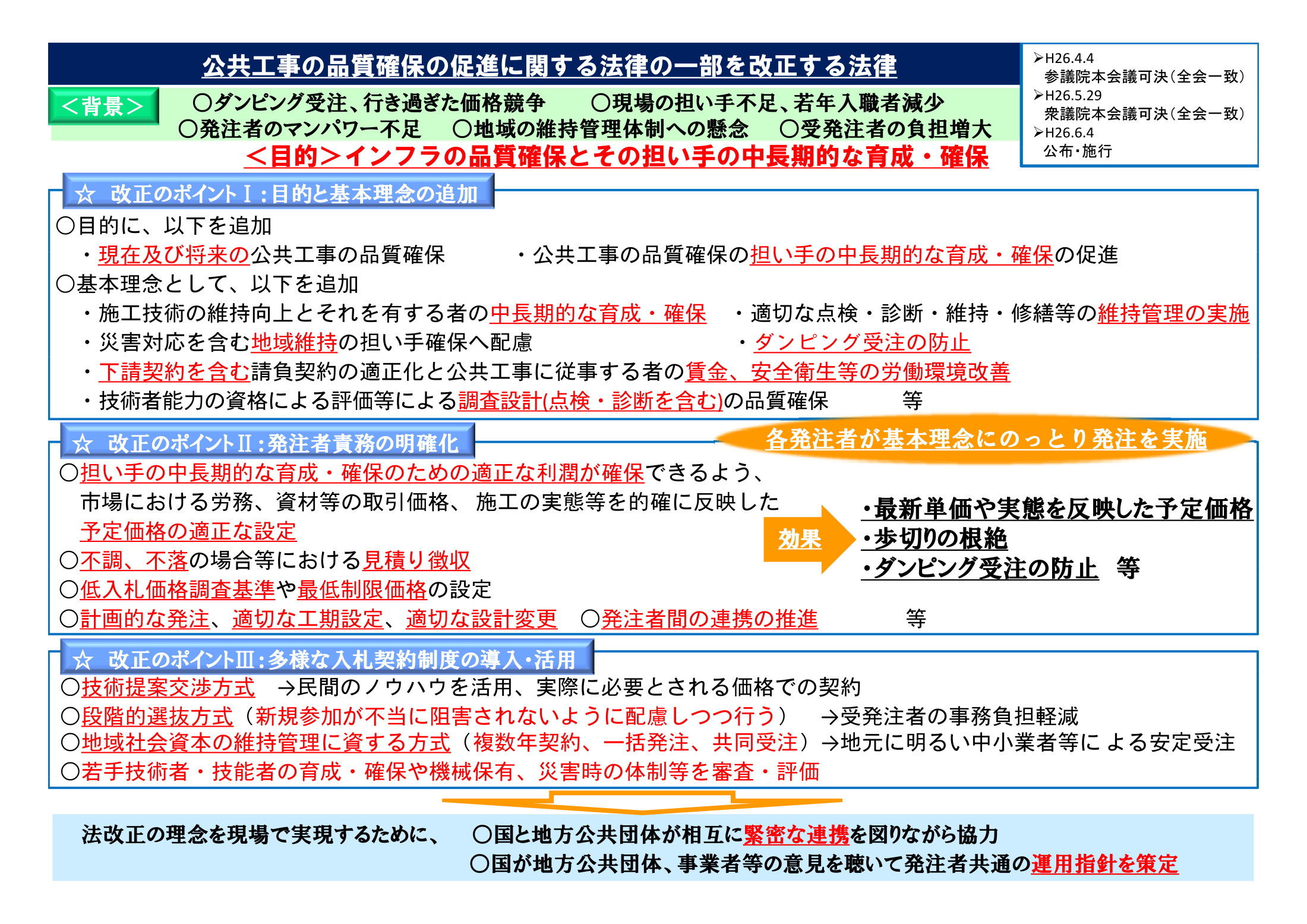